ЗНАЙ
ПРАВИЛА
ДОРОЖНОГО
ДВИЖЕНИЯ!!!






Вас приветствует отряд ЮИД
из Никольской школы
Предупреждающие знаки
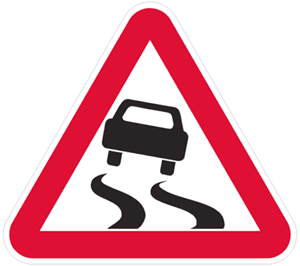 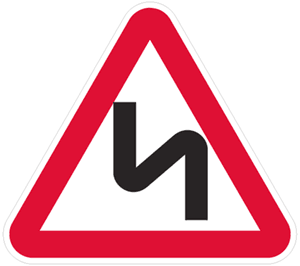 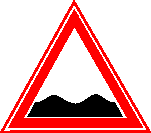 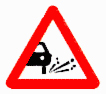 Запрещающие знаки
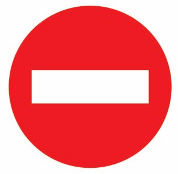 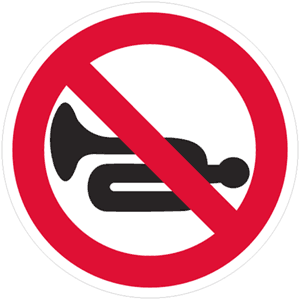 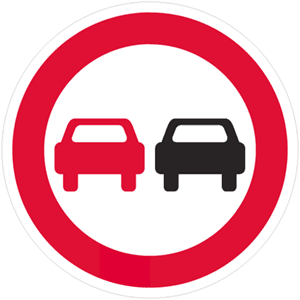 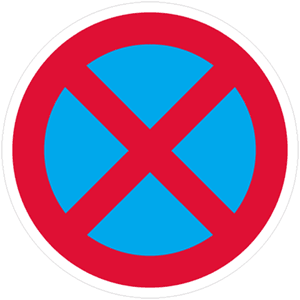 Предписывающие знаки
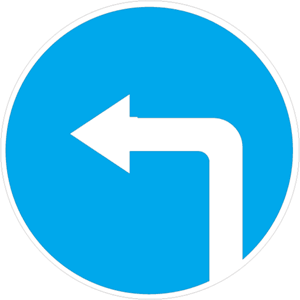 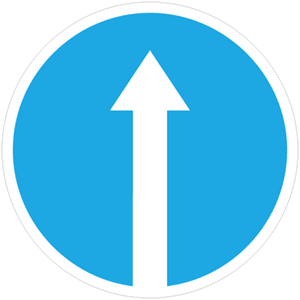 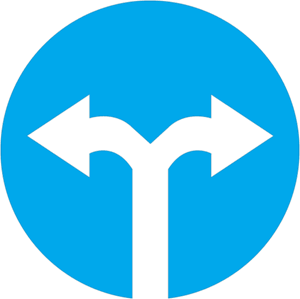 Информационно-указательные знаки
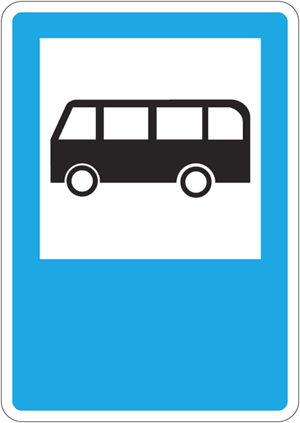 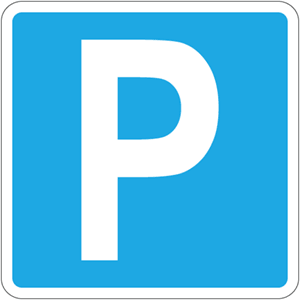 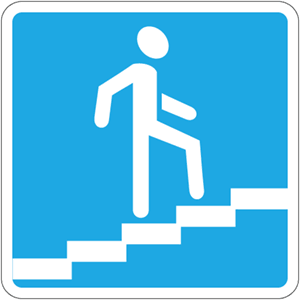 Знаки сервиса
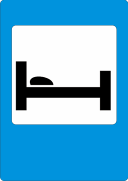 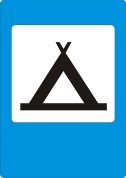 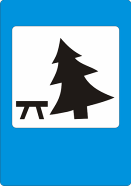 Г – государственная
И – инспекция
Б – безопасности
Д – дорожного 
Д - движения
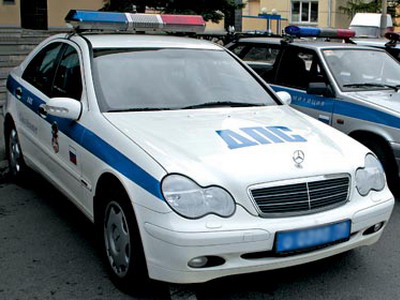 Авария – это беда. 
   От нас с вами тоже зависит, произойдет на дороге авария или нет.       Все мы – и водители, и пешеходы – участники дорожного движения. И поэтому должны соблюдать правила, действующие на дороге.
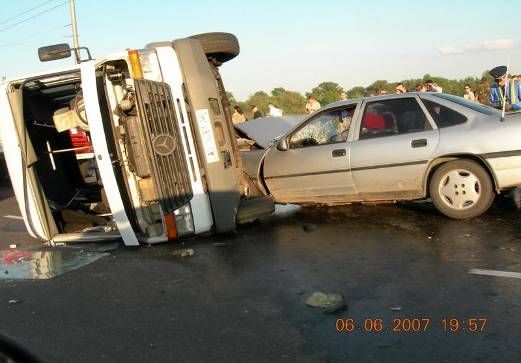 Учтите!
Учтите!
А главное – знайте и всегда выполняйте!
Пусть не будет на дорогах бед!
Пусть светит вам зеленый свет!
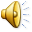